L 22 – Vibrations and Waves [3]
resonance 
clocks – pendulum 
springs 
harmonic motion 
mechanical waves 
sound waves 
The periodic wave relation
Wave interference
standing waves
beats
musical instruments
1
Review
A mechanical wave is a disturbance that travels through a medium – solids, liquids or gases – it is a vibration that propagates
The disturbance moves because of the elastic nature of the material
As the disturbance moves, the parts of the material (segment of string, air molecules) execute harmonic motion (move up and down or back and forth)
transverse wave--- waves on strings
longitudinal wave --- sound
2
WAVELENGTH  l
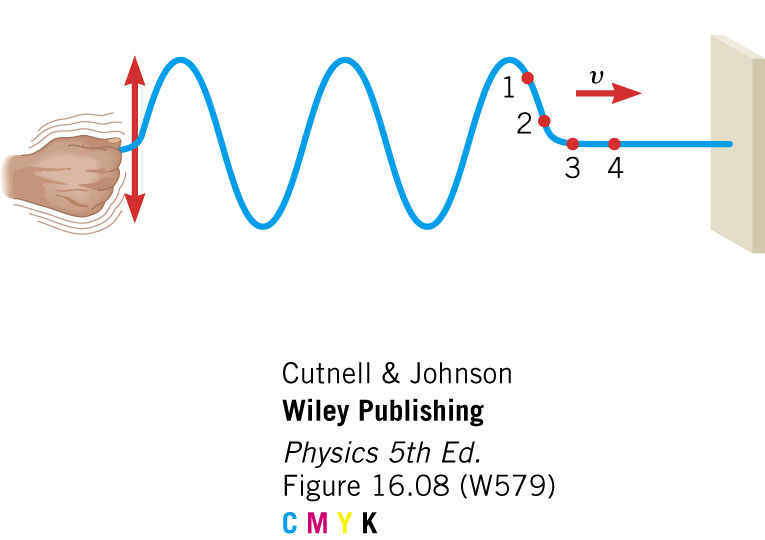 

Snapshot of the string at some time – freezes the motion
Wave crests
Wave troughs
each segment of the string undergoes simpleharmonic motion as the wave passes by
distance between successive peaks (wave crests) is called the WAVELENGTH   (lambda), it is measured in meters or centimeters
3
PERIOD (T) or FREQUENCY ( f )
An observer at a fixed position observes the wave moving by
The time between successive crests passing by (or troughs) is the PERIOD T
The number of crests passing by per unit time is the FREQUENCY f
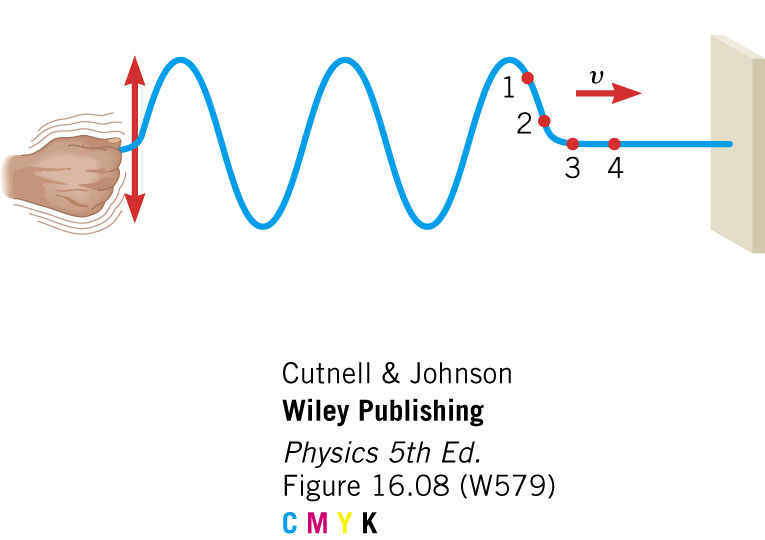 Displacement (m)
Time
(s)
T
T
Period and frequency 
are inversely related
4
THE PERIODIC WAVE RELATION
The wavelength, period (or frequency) and wave speed are related
In one period the wave moves one wavelength, so the wave speed v = l/T
Since f = 1/T, this can be written as 			     l f  = vwhich is the periodic wave relation.
5
Example: wave on a string
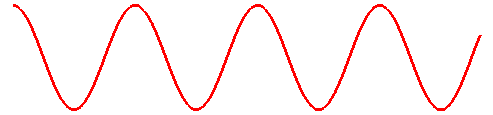 2 cm
2 cm
2 cm
A wave moves on a string at a speed of 4 cm/s
A snapshot of the motion shows that the wavelength,  = 2 cm, what is the frequency,  ?
v =   , so  =  v /   =  (4 cm/s ) / (2 cm) = 2 Hz
T = 1 / f  = 1 / (2 Hz)  = 0.5 s
6
Making sound waves longitudinal pressure disturbances
When the diaphragm in the speaker moves out it compresses the layer of air in front of it.
This compressed air layer then expands and pushes on another layer of air adjacent to it
A propagating sound wave is produced
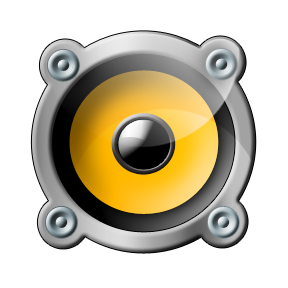 7
Tuning forks make sound waves
The vibration of the fork causes the air near it to vibrate
The length of the fork determines the frequency
 longer fork   lower f
 shorter fork  higher f
It produces a pure pitch single frequency
8
Stringed instruments
Three types
Plucked: guitar, bass, harp, harpsichord
Bowed: violin, viola, cello, bass
Struck: piano
All use strings that are fixed at both ends
The speed of the wave on the string depends on:
The tension in the string which is adjustable (tuning)
The thickness of the string (instruments have some thin and some thicker strings)
The periodic wave relation applies: l f  = v
9
Bowed instruments
In violins, violas, cellos and basses, a bow made of horse hair is used to excite the strings into vibration
Each of these instruments are successively bigger (longer and heavier strings).
The shorter strings make the high frequencies and the long strings make the low frequencies
Bowing excites many vibration modes simultaneously mixture of tones (richness)
10
Wind instruments: organs, flutes. . .
The air pressure inside the pipe can vibrate, in some places it is high and in other places low
Depending on the length of the pipe, various resonant modes are excited, just like blowing across a pop bottle
The long pipes make the low notes, the short pipes make the high notes
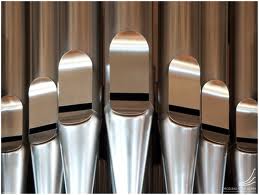 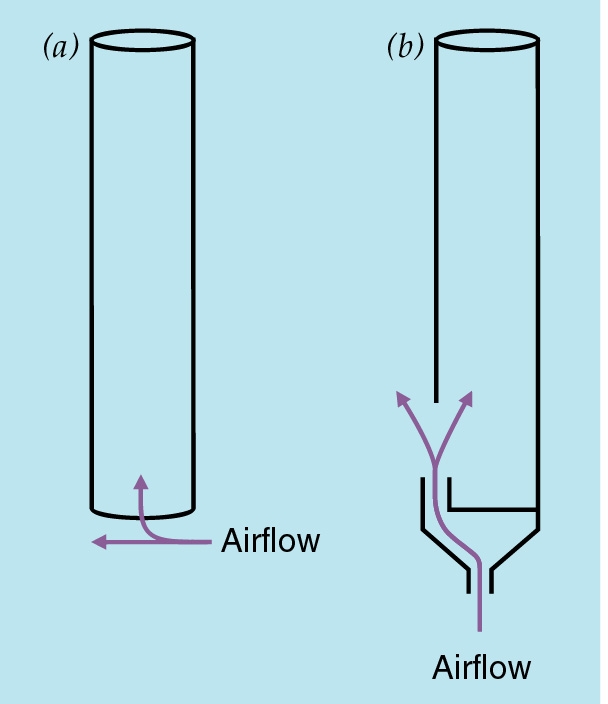 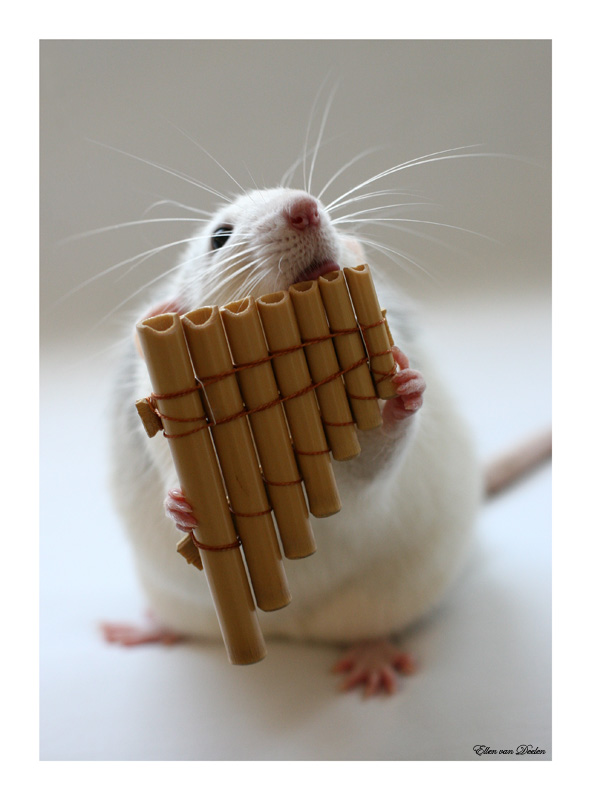 11
St. Vincent’s Episcopal Church in Bedford, Texas
Gravissima 8.2 Hz
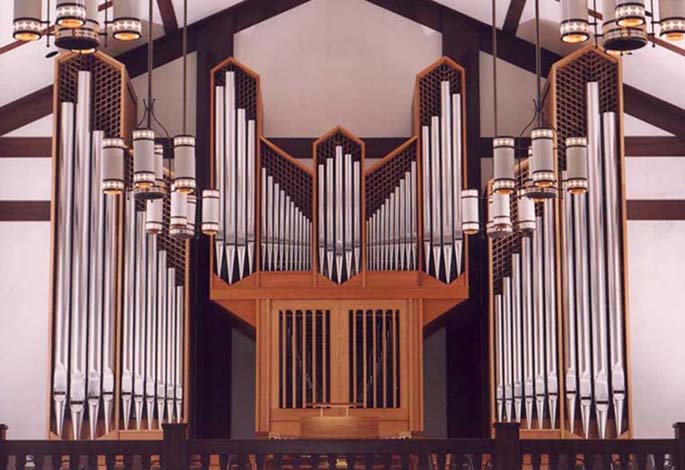 4400 Hz
12
Wave interference
If there are 2 waves on a string, they can combine together to make another type of wave called a standing wave
Standing waves are produced by an effect called wave interference, and there are two types of interference:
Constructive interference – the combination wave is bigger than the 2 waves
Destructive interference- the combination wave is smaller than the 2 waves
13
Constructive
Interference
Destructive
Interference
A
A
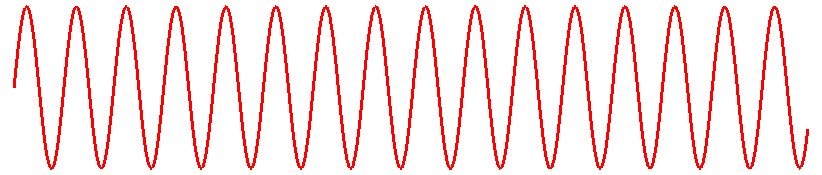 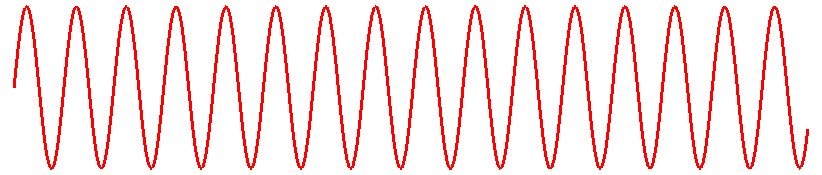 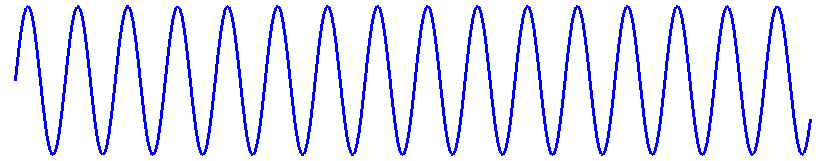 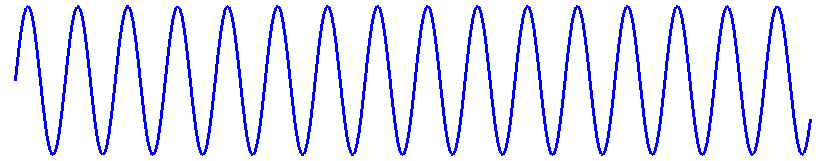 B
B
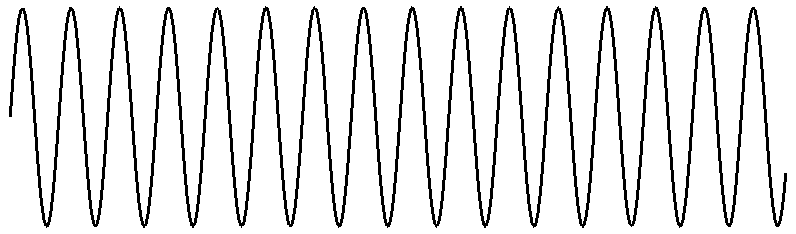 A+B
A+B
14
Wave interference effects
Waves can interfere with each other in space or in time
Wave interference in space gives rise to standing waves
Wave interference in time gives rise to beats
15
Standing waves
standing waves are produced by wave interference
when a transverse wave is launched on a string, a reflected wave is produced at the other end





the primary and reflected waves interfere with each other to produce a standing wave
In some places along the string, the waves interfere constructively and at other places destructively
16
Modes of vibration
Nodes N  the string does not move
Antinodes A string has maximum amplitude
Fundamental mode
Wavelength = 2 L
Frequency = fo
N
N
A
L
N
First harmonic mode
Wavelength = L
Frequency = 2 fo
N
N
A
A
N
N
Second harmonic mode
Wavelength = 2/3 L
Frequency = 3 fo
A
N
A
A
N
17
Standing waves
At the NODES, the string does not move
At the ANTINODES the string moves up and down harmonically
Since the ends are fixed, only an integer number of half wavelengths can fit
e. g., 2 L, L, 2/3 L, ½ L, etc
The frequency is determined by the velocity and mode number (wavelength)
18
Mode vibration frequencies
In general, f = v / , where v is the propagation speed of the string
The propagation speed depends on the diameter and tension of the string 
Modes
Fundamental:          fo = v / 2L
First harmonic:        f1 = v / L = 2 fo
Second harmonic:  f2 = v / (2/3)L = 3 fo
The effective length can be changed by the musician “fingering” the strings
19
Beats – sound wave interference
Beats occur when 2 waves of slightly different frequencies are combined.
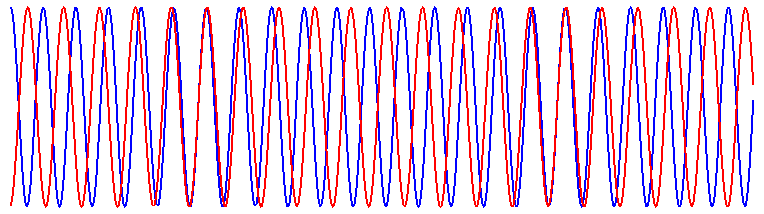 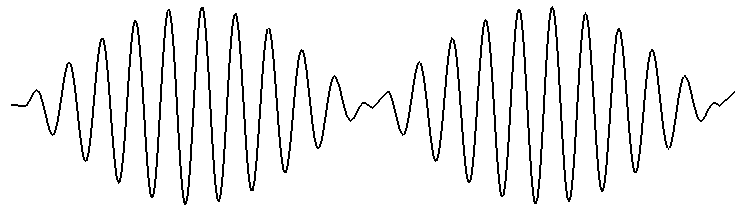 20
Room Acoustics
Destructive interference accounts for bad room acoustics

Sound that bounces off a wall can interfere destructively (cancel out) sound from the speakers resulting in dead spots
21
Wave interference can be used to eliminate noise – anti-noise technology
Take one wave, turn itupside down (invert itsphase) then add it to
the original wave
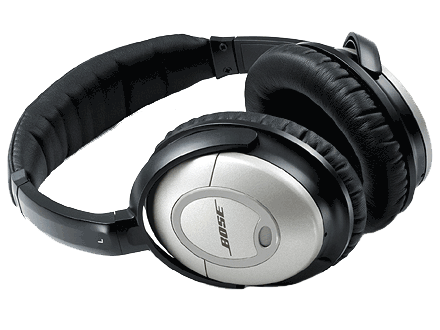 Noise elimination headphones
22